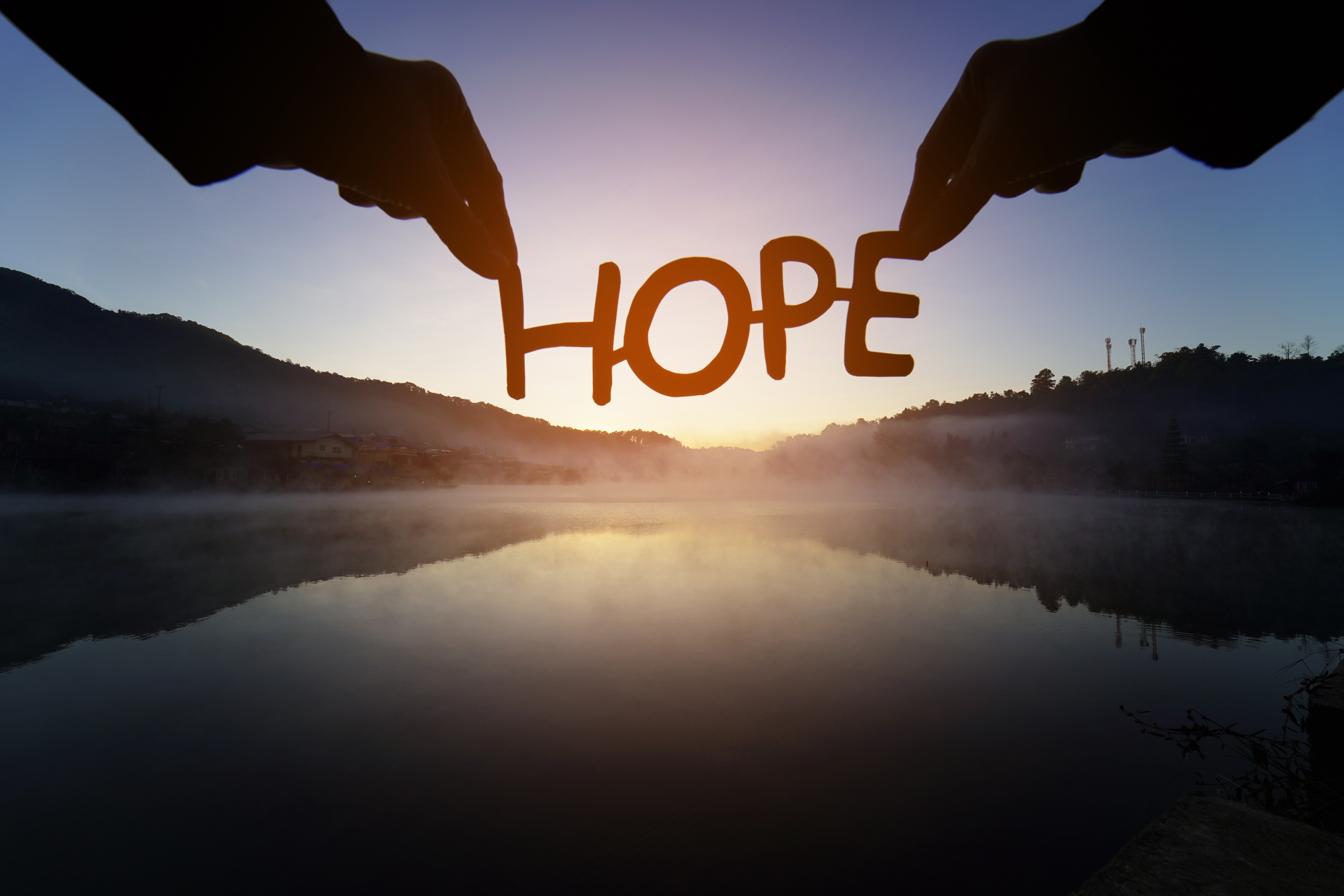 Finding hope in a hopeless world
Session 3 – 2nd Week of Lent
If Jesus saved us, why do we still experience pain, suffering, illness and death?
DIOCESE OF CORK & ROSS                                                                                                                                         Lent 2024
[Speaker Notes: Finding hope in a hopeless world – Session 3 – the second week of Lent. 

The reality of suffering is a common argument against the existence of God, or against growing deeper in one’s faith. We don’t have to look far to find the brokenness in our own lives, the lives of others, and the world. Such an awareness may lead to doubts about God:

If God were all-good, He would desire to end suffering.
If He were all-powerful, He would also be able to end it.
Therefore, because there is suffering, God must either be not good, not powerful, or possibly even not exist.

Even for believers, the reality of suffering can make faith difficult. We might think, “Why pray, when it doesn’t seem to help my, or another’s, suffering?” Or “How can I follow this teaching of the Church when the obvious outcome will be suffering? Would God really want that?” The problem of evil and suffering is something that each person must grapple with. It’s perhaps the single most difficult objection to Christianity, and so we need to reflect on this question.]
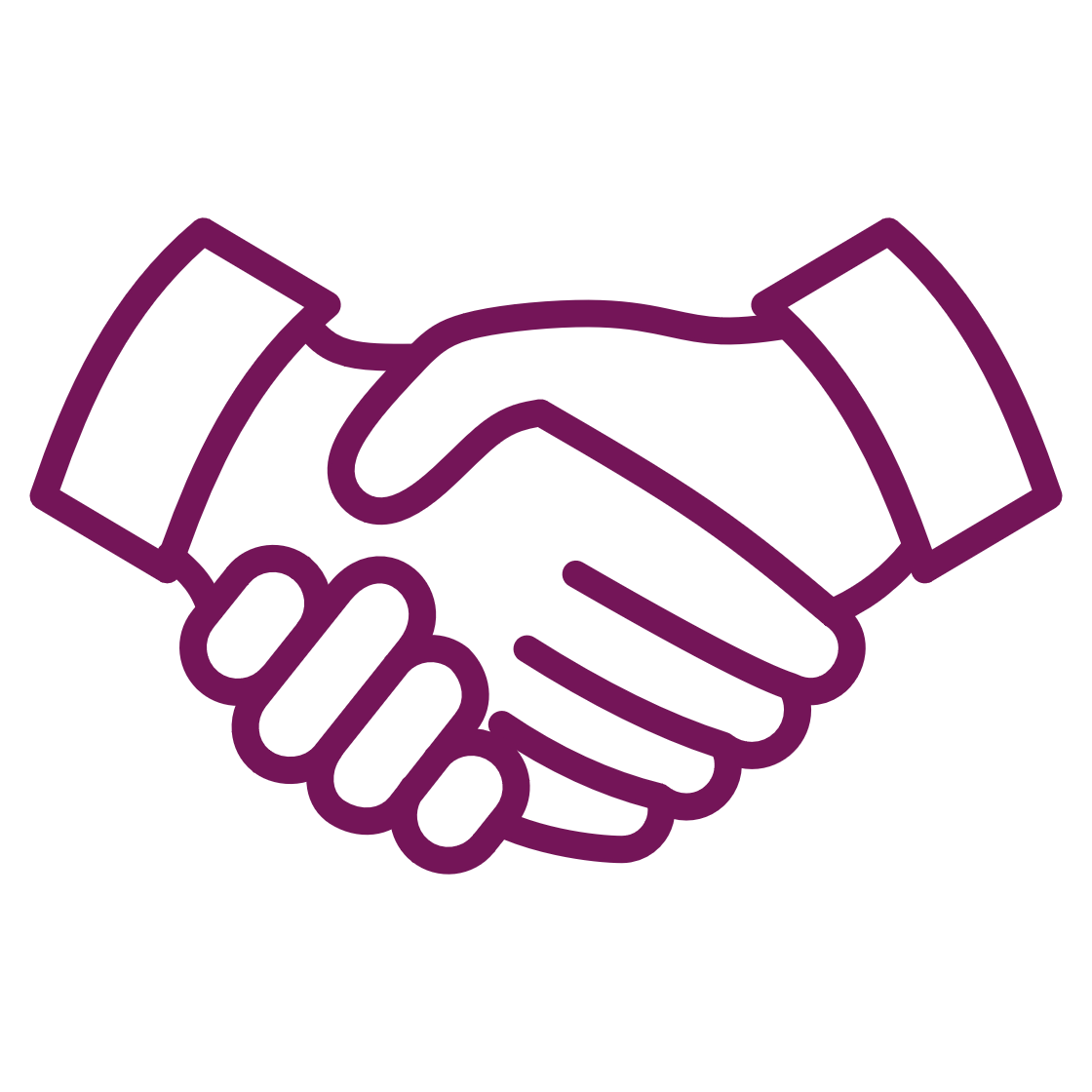 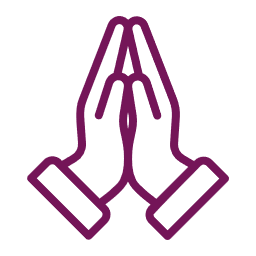 Welcome and Prayer
Take a moment to introduce yourselves and greet each other.

What stayed with you from last week’s gathering?

How did you put your reflection into action?

Use the audio resource to begin your time of prayer together.
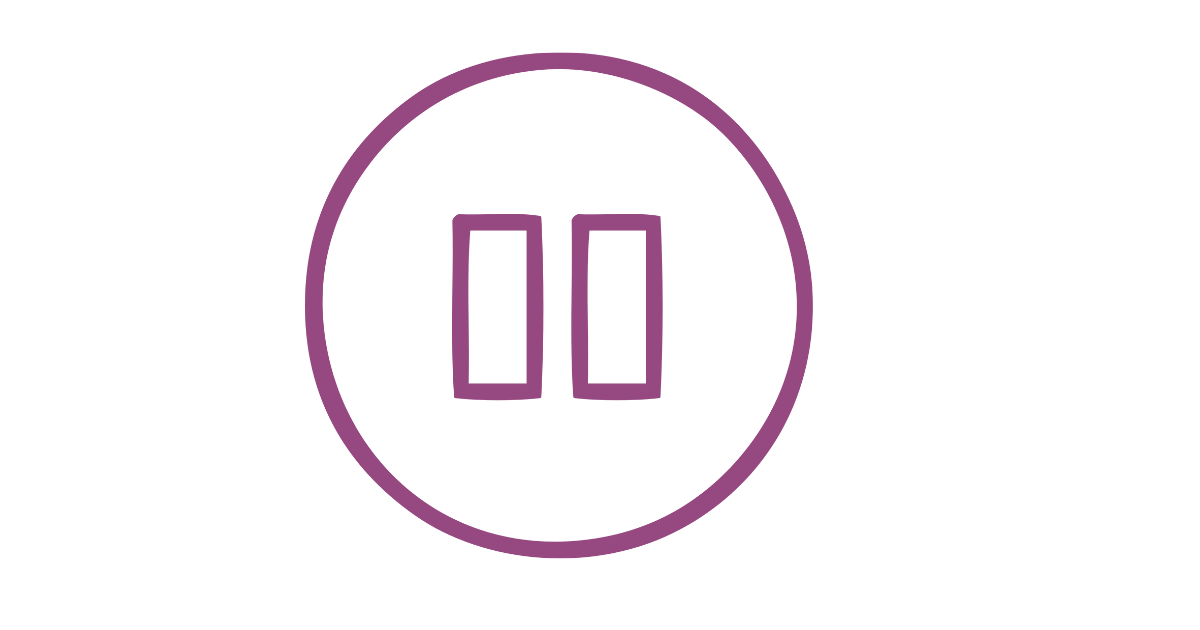 DIOCESE OF CORK & ROSS                                                                                                                                         Lent 2024
[Speaker Notes: Spend a few minutes greeting each other.

Share with one another:

What stayed with you from last week’s gathering?
How did you put hope into action? Was it easy or difficult?

We will now continue with a breath awareness activity leading into our prayer time…

Breath awareness activity and prayer to the Holy Spirit
Sit comfortably and close your eyes... Take a few moments to simply be…. Notice whatever is being experienced in the moment - sounds, physical sensations, thoughts, feelings - without trying to do anything about it… Continue like this a little while, allowing yourself to settle down…
Bring your attention to your breath. Simply notice your breath as it moves in and out as your body inhales and exhales... Notice how your breath moves in and out automatically, effortlessly… Don’t try to change it in any way... Notice all the details of the experience of breathing - the feeling of the air moving in and out of your nose, the way your body moves as it breathes, etc.
Let all of your experiences - thoughts, emotions, bodily sensations - come and go in the background of your awareness of your breath... Notice how all of your experiences - thoughts, emotions, bodily sensations, awareness of sounds and smells - come automatically and effortlessly like the breath…
Bring your attention to breathing in… as you breathe in invite the Holy Spirit, the Spirit of hope, the Spirit of life, the Spirit of love into yourself… Come, Holy Spirit. Continue to call on the Holy Spirit in the silence of your hearts… God is always present to us… in this time we are inviting ourselves to become more present to Him…
Now we turn our attention to breathing out… what sort of a day have you had so far today… perhaps you have been very busy and this is your first opportunity to sit down… perhaps you have left so many chores and things to do behind you… we bring with us all our hopes and dreams, our worries and cares, and hand them over to our Heavenly Father confident that He loves us and holds us tenderly in His hands…
As you breathe in… welcome the Holy Spirit… as you breathe out… hand over your life to God who wills the best for you…
Come, Holy Spirit. Teach us, lead us and guide us during this time together. May we come to know God the Father’s love, mercy and compassion in a deeper way, and may we be filled with the hope that comes from knowing Jesus. We make our prayer, through Christ, our Lord. Amen.]
Listening to God’s Word
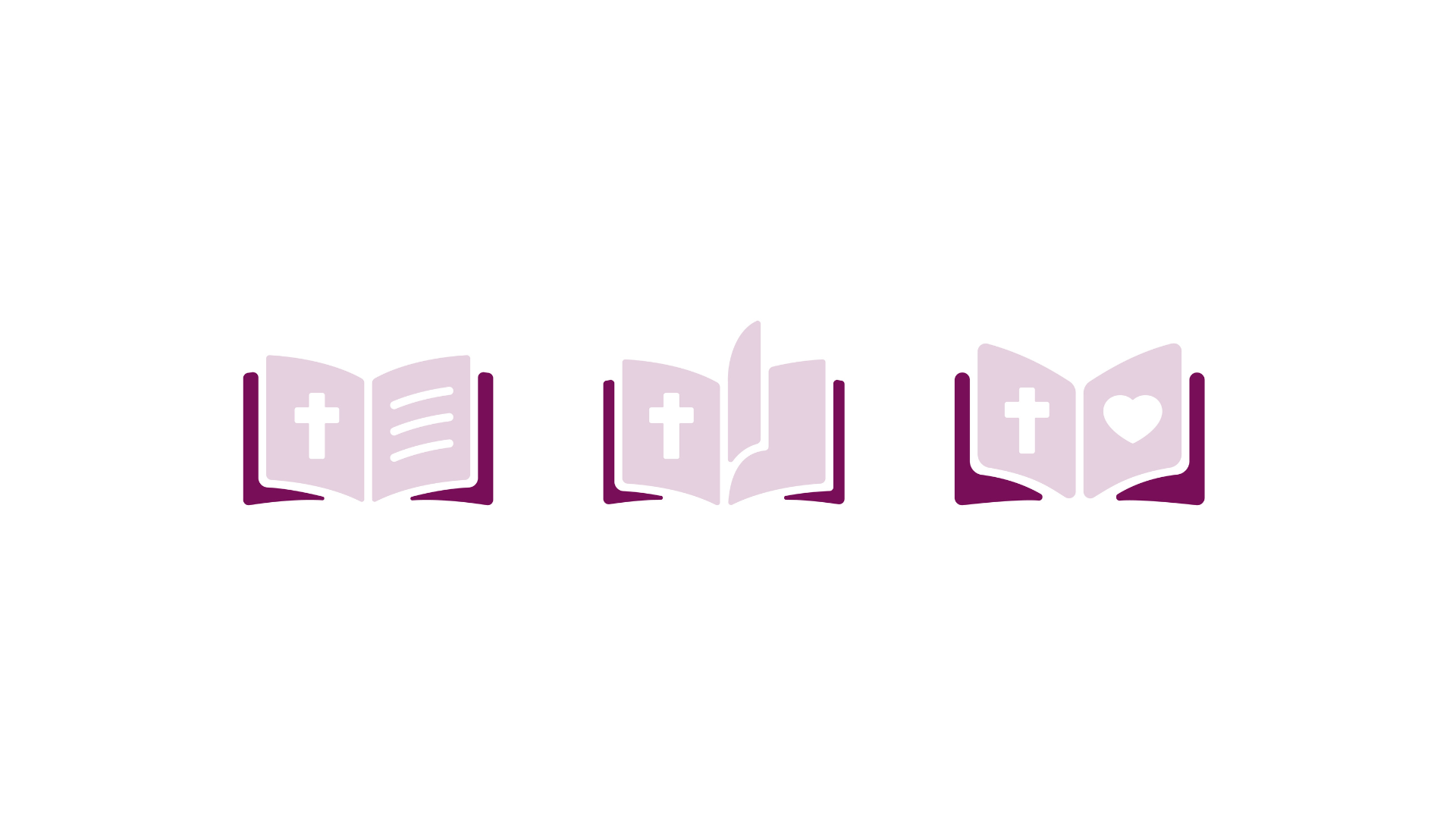 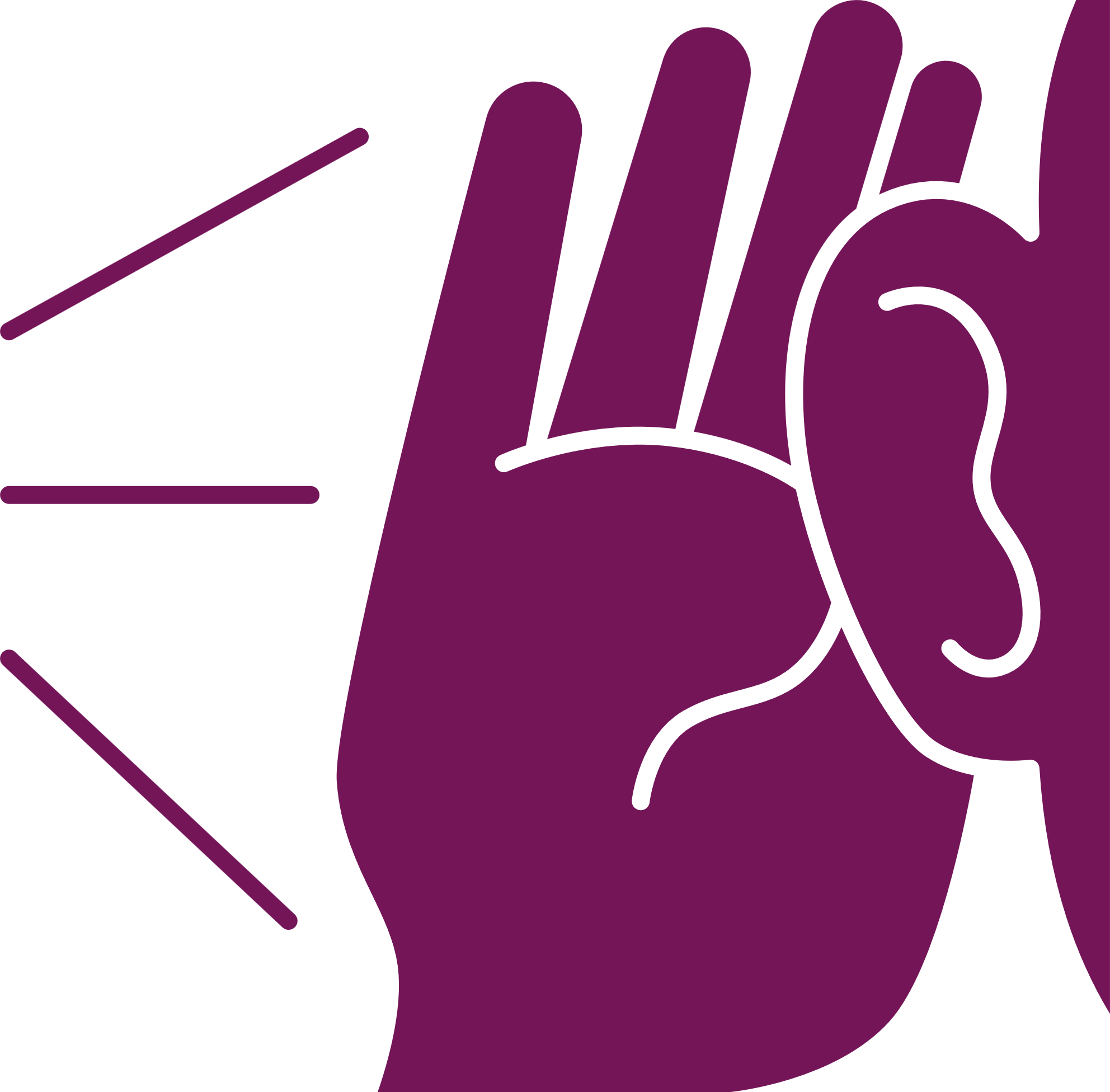 “With God on our side who can be against us? Since God did not spare his own Son, but gave him up to benefit us all, we may be certain, after such a gift, that he will not refuse anything he can give. Could anyone accuse those that God has chosen? When God acquits, could anyone condemn? Could Christ Jesus? No! He not only died for us – he rose from the dead, and there at God’s right hand he stands and pleads for us.” (Romans 8:31-34)
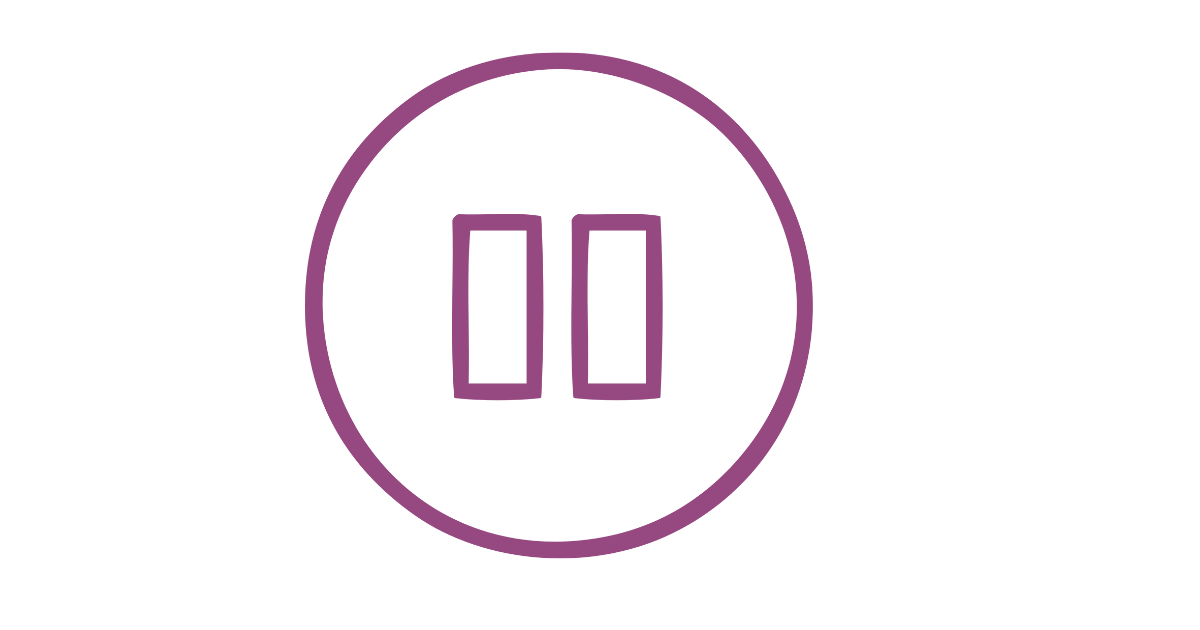 DIOCESE OF CORK & ROSS                                                                                                                                         Lent 2024
[Speaker Notes: Someone in the group may wish to read our Scripture piece. Then we will pause for a few moments and invite a second reader to read the same text. Ask if anyone would like to share their thoughts on God’s word. Please pause the video until this section is completed]
Hope in our Saviour
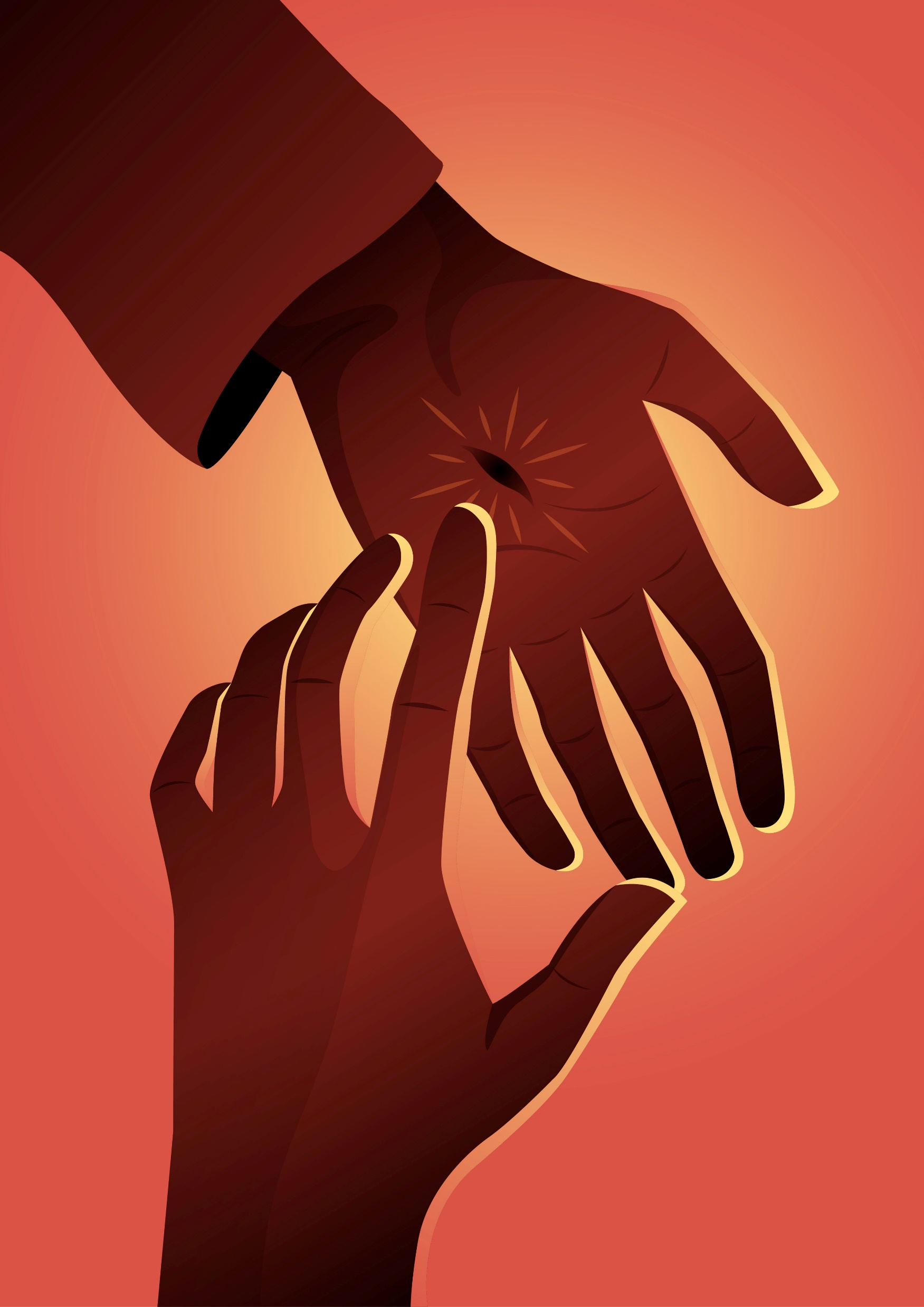 If God will not refuse anything He can give, then why do we suffer?

If Christ conquered death and has shared His Resurrection with us, why do we still experience death, with the pain, aloneness, confusion, and separation that accompany it?
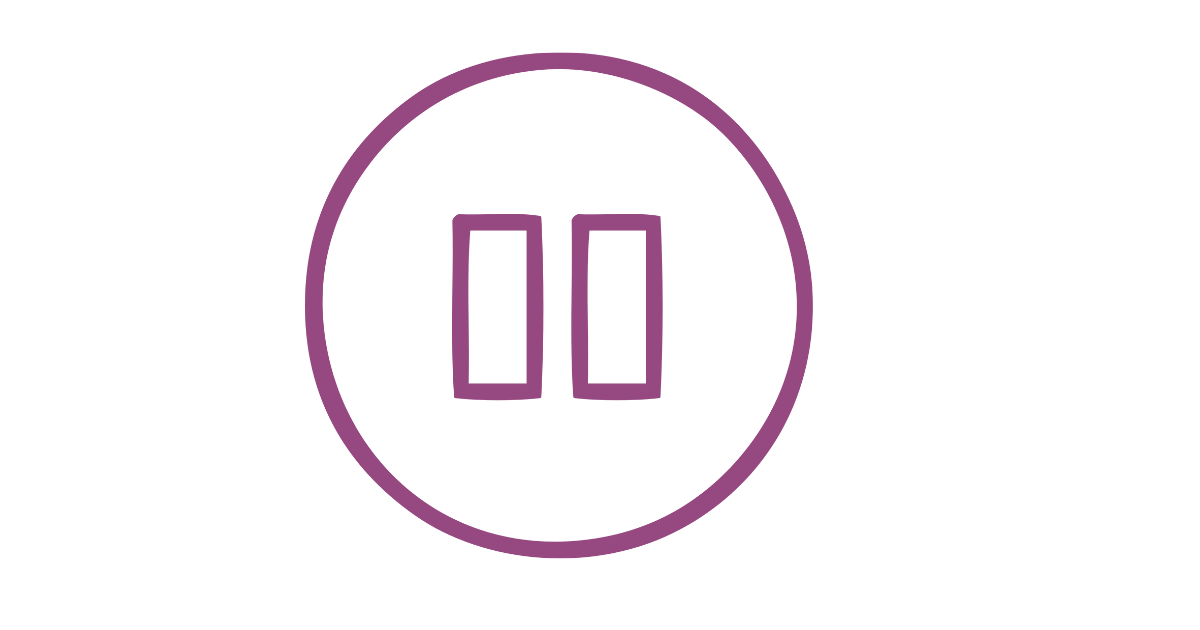 DIOCESE OF CORK & ROSS                                                                                                                                         Lent 2024
[Speaker Notes: We all experience physical suffering (pain, physical injury, hunger, thirst, sickness). There is also a type of “moral suffering,” a suffering of the heart, as it deals with guilt, witnesses the suffering of others it cares about, or faces decisions that could lead to the suffering of itself or others. And then there is the suffering that comes from asking why does evil exist? Why is there evil in the world?

God did not create evil; He permits it as a consequence of the free will He gave to His creation. Free will is necessary for love. If we are not free, we cannot truly love, and being free means being free to choose good or evil. But why do we still choose evil after Christ’s death and resurrection?]
Hope in our Saviour
Jesus has risen from the dead. As St. Paul said to the Corinthians, “if Christ has not been raised, then our preaching is in vain, and your faith is in vain.” (1 Corinthians 15:14)

Jesus has won the victory over death, but it is not until heaven that we will truly experience freedom from pain and suffering:

“He will wipe every tear from their eyes. Death will be no more; mourning and crying and pain will be no more, for the first things have passed away.’” (Revelation 21:4)
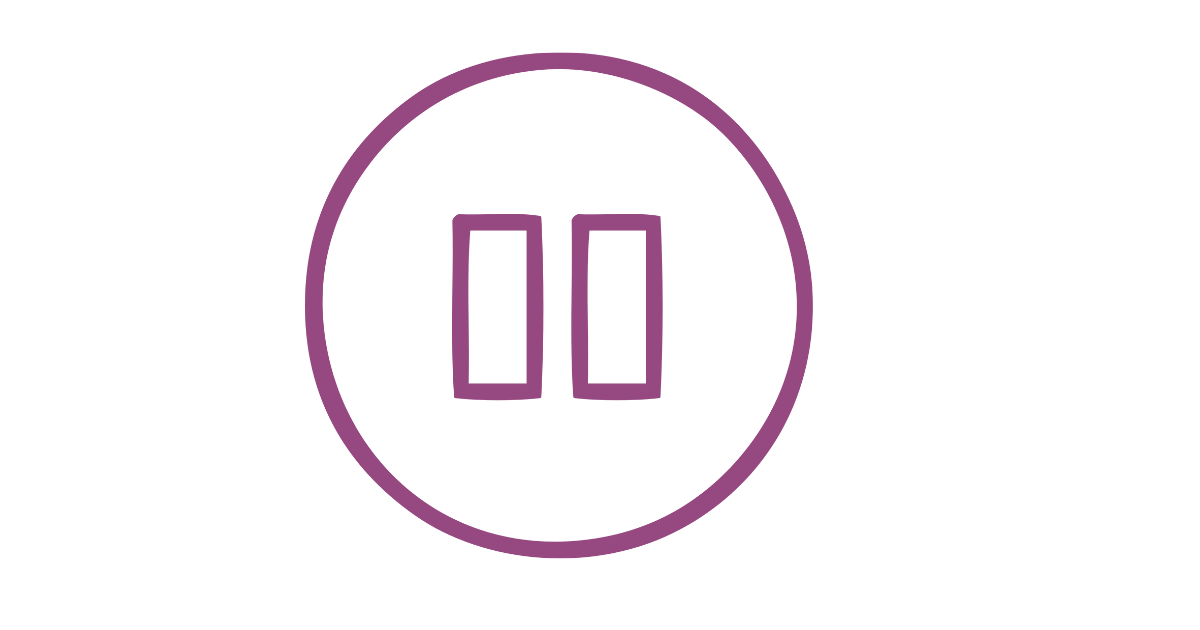 DIOCESE OF CORK & ROSS                                                                                                                                         Lent 2024
[Speaker Notes: Spend some time reflecting on these thoughts. Share your thoughts with each other.]
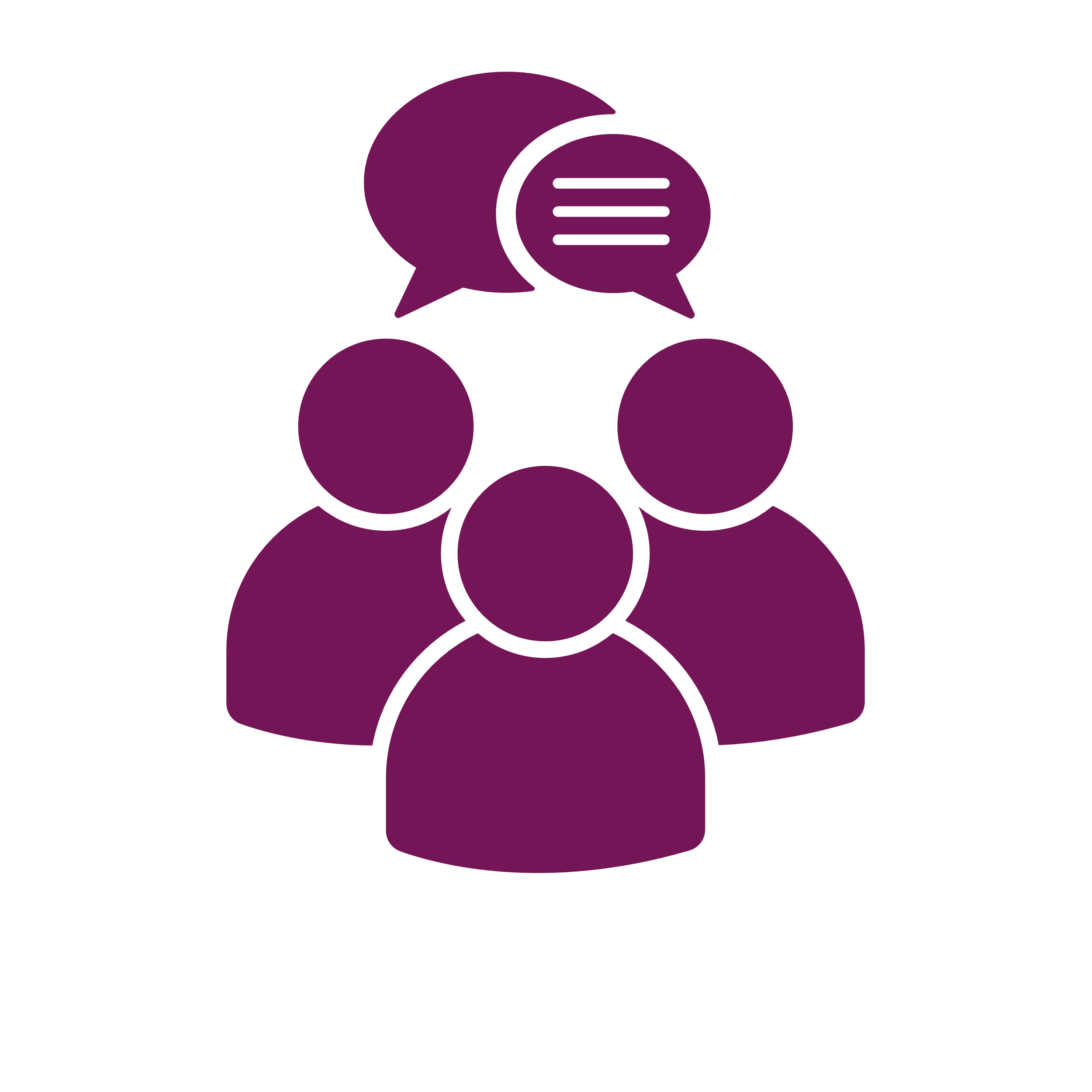 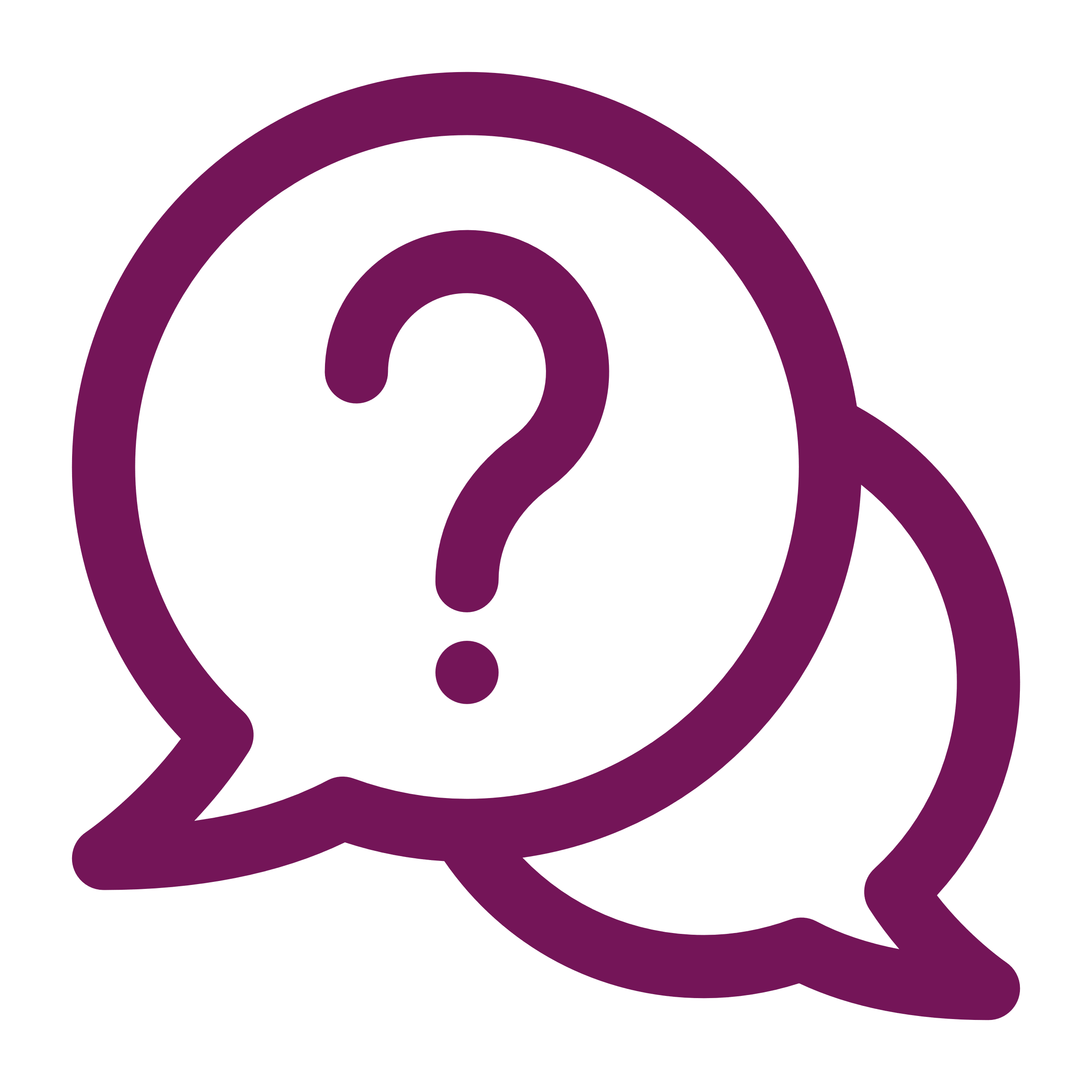 Reflection
In the meantime, we can unite our sufferings with those of Jesus to bring about good for others, as St. Paul taught us in Colossians 1:24. We might have heard people call this ‘offering it up.’ What does that mean?

How do we offer up our sufferings?
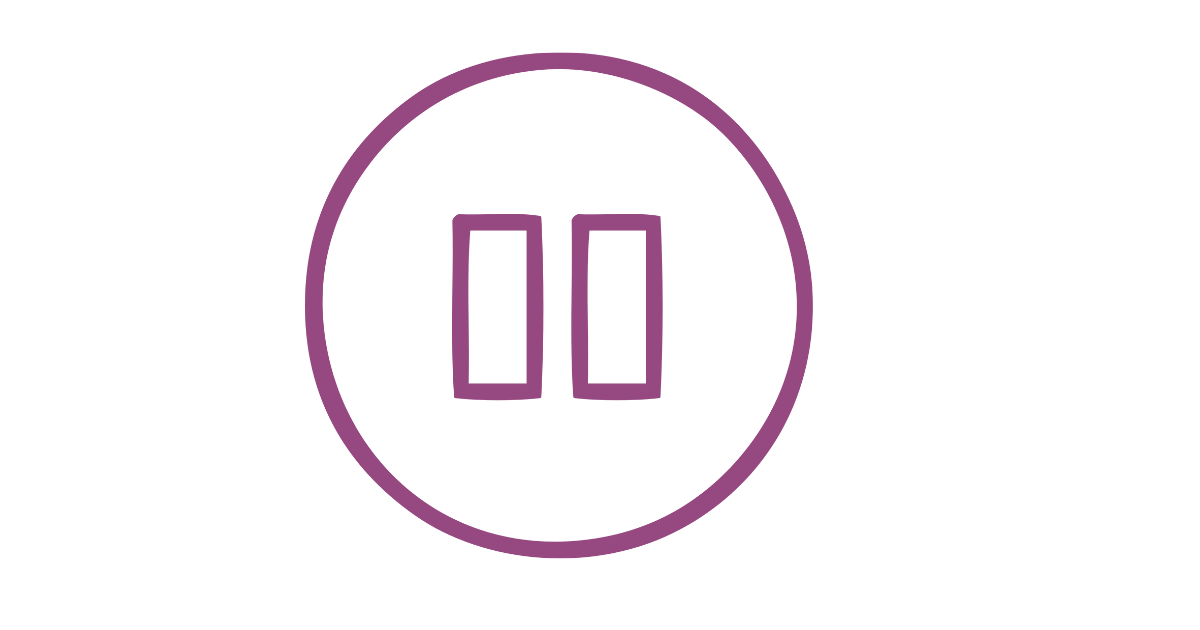 DIOCESE OF CORK & ROSS                                                                                                                                         Lent 2024
[Speaker Notes: One thing to consider when reflecting upon Christ as an answer to suffering, is that He remains crucified. Having been resurrected from the dead and transformed into His immaculate and glorified body, He still maintains the marks of His crucifixion. He did not see fit to remove what the world would see as blemishes, but kept them as marks of glory, part of His dignity and deity.

In this, we see a reflection and promise of God’s plan for our own suffering. We learn that healing comes not in simply ending the hurt we have experienced, as if that would somehow justify the time already spent in suffering, but rather in beginning to unfold the mystery that, in Christ crucified, suffering is a gateway to joy and glory.

Suffering has no value, unless it is united it to that of Jesus. As St. Faustina said:  "My sacrifice is nothing in itself, but when I join it to the sacrifice of Jesus Christ, it becomes all powerful."

When we unite our suffering to that of Jesus, we share in the redemption of humanity. Through our hurt, God promises to save others from suffering, to bring about greater good. Our suffering is not evil triumphing over us but is instead an act of good triumphing over evil anew. In uniting our suffering to Christ, we learn that our suffering — just as does the sacrifice of any lovers for each other — will lead ultimately to joy.]
Hope in our Saviour
In tough and uncertain times, it is difficult to look beyond what’s currently happening in your life and see the light at the end of the tunnel, yet as the flowers start to bloom and the sun stays out a little longer, we are reminded that spring is a time of renewal when we can reset ourselves through Lent and spiritually prepare ourselves for the year ahead. 

Lent is an opportunity to reflect on God’s love for us and to pray for an increase of hope in our Saviour.
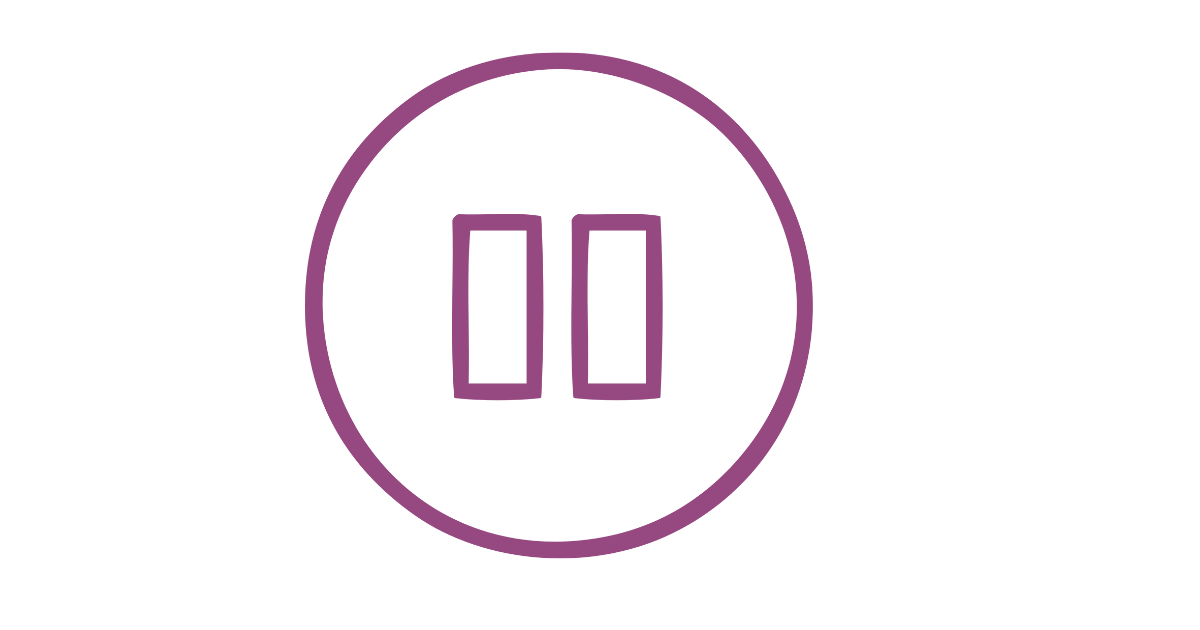 DIOCESE OF CORK & ROSS                                                                                                                                         Lent 2024
[Speaker Notes: Spend some time reflecting on these words. What would you like to share with each other?]
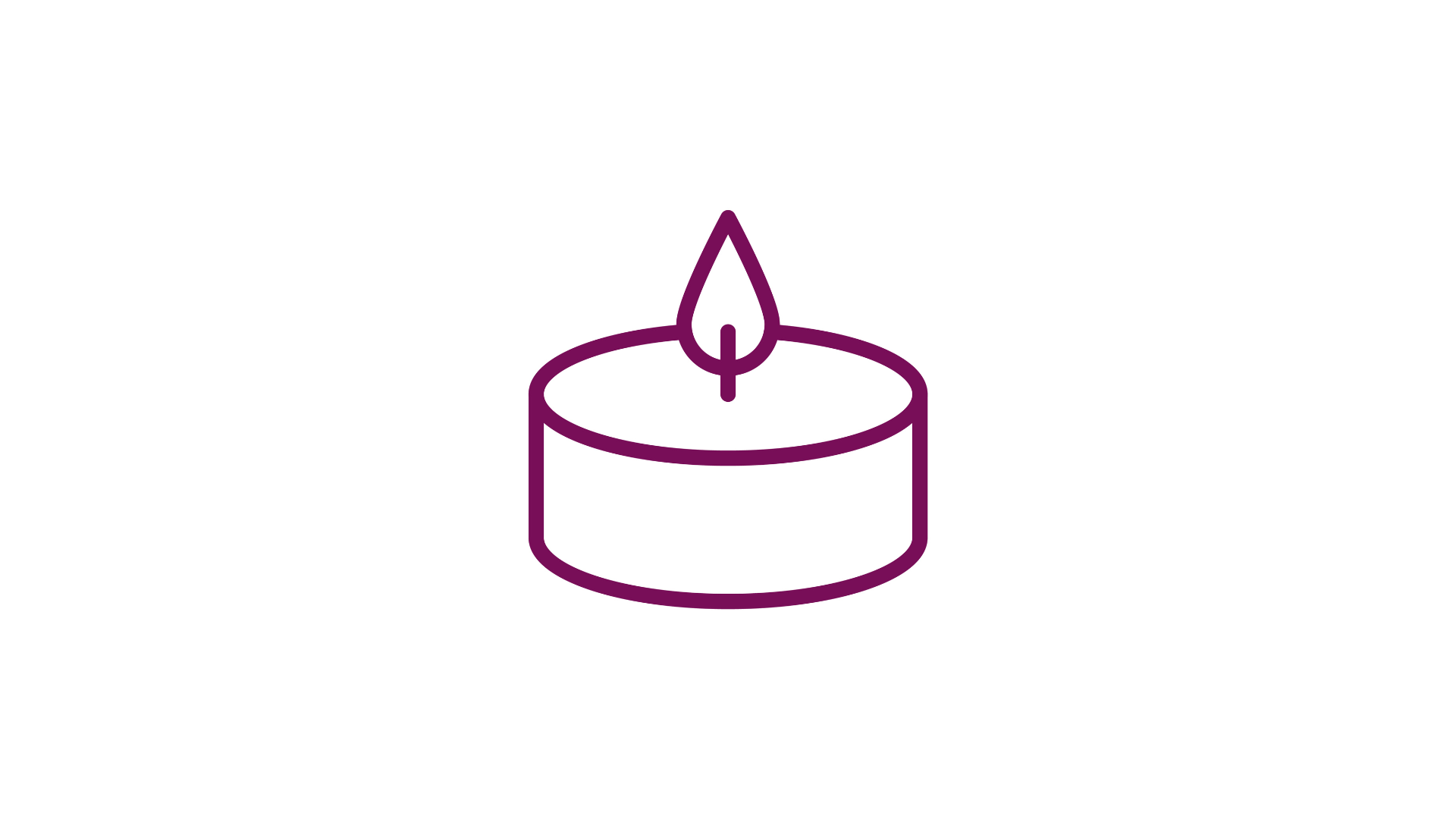 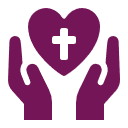 Prayer
Spend some time in quiet prayer with any of the following Scripture pieces:

“For whatever was written in former days was written for our instruction, so that by steadfastness and by the encouragement of the scriptures we might have hope.” (Romans 15:4)

“For I know the plans I have for you,” declares the Lord, “plans to prosper you and not to harm you, plans to give you hope and a future.” (Jeremiah 29:11)

“For God alone my soul waits in silence, for my hope is from him. He alone is my rock and my salvation, my fortress; I shall not be shaken.” (Psalm 62:5-6)

What is God saying to you? How would you like to respond to Him?
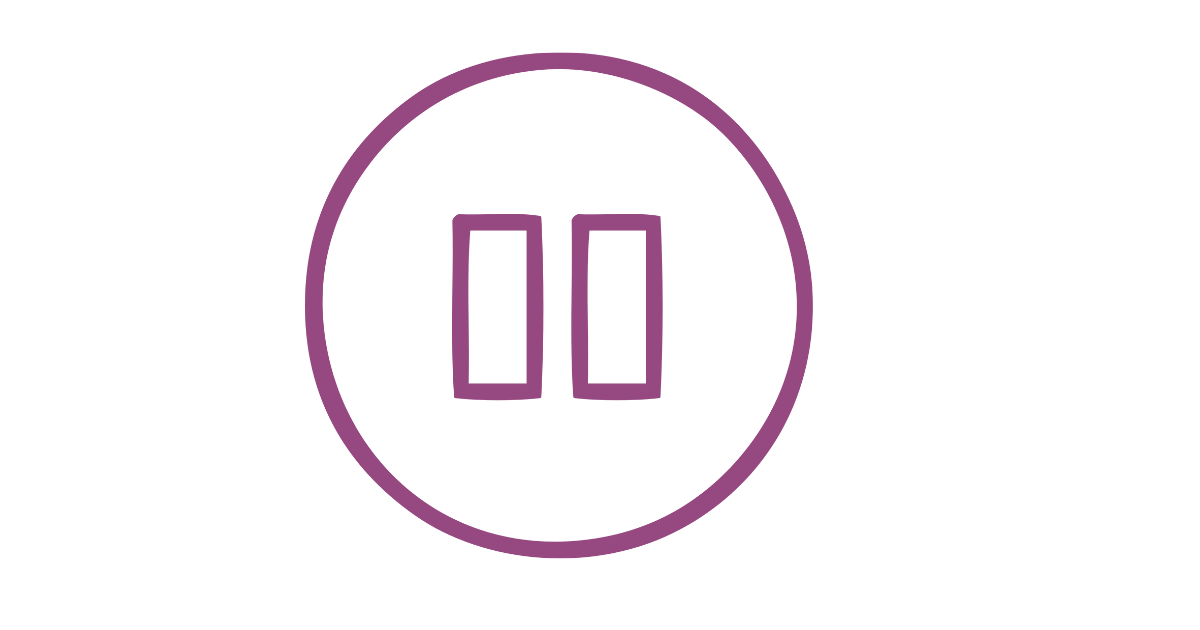 DIOCESE OF CORK & ROSS                                                                                                                                         Lent 2024
Hope in action
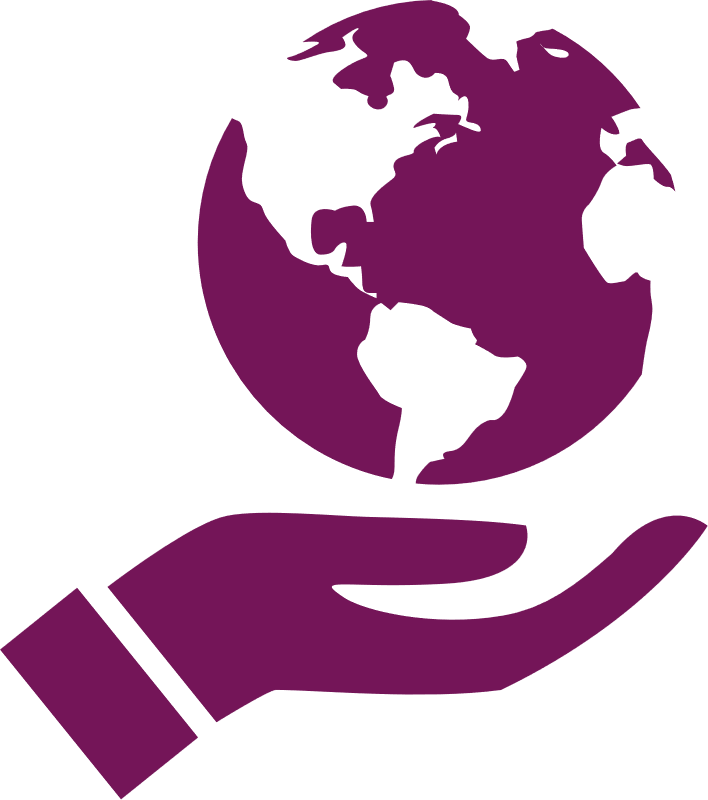 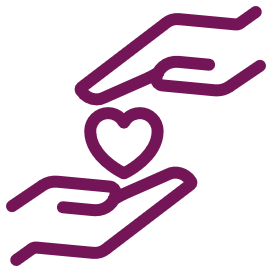 Is there something you would like to do in response to what you have heard and reflected on during this gathering?

Each time you face a difficult situation, pray, 
“Lord, I offer this to you for the sake of [insert name].” 

Find an opportunity this week to offer hope to someone who is suffering.
DIOCESE OF CORK & ROSS                                                                                                                                         Lent 2024
[Speaker Notes: Spend some time in silence reflecting on these questions. They are your way to put hope into action this week. We invite you to make a commitment to the Lord to live out whatever the Lord has inspired you to do during the coming week.]